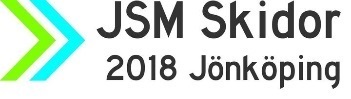 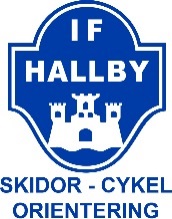 JSM Distans och Stafett
Jönköping- Hallbystugan 2018-02-17-18
Dagordning
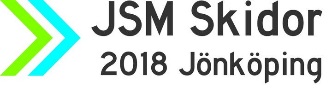 Presentation av tävlingsledning, jury och SSF-representant
Tävlingsprogram
Tidsschema för tävlingarna
Väderprognos
Information om nummerlappar och lottning
Presentation av tävlingsarenan
Presentation av tävlingsbanorna
Skidtestning och uppvärmning
Banpreparering
Information från TD
Information från SSF
Information av tävlingsledningen
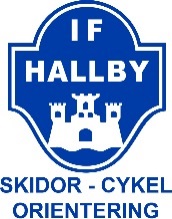 Lokala sponsorer (ta bort om ni ej har det)
Presentation av tävlingsledning, jury och SSF-representant
TÄVLINGSLEDNING
Tävlingsledare:	Krister Rosjö 
Banchef:		Johan Lind 
Tidtagning:		EQ- timing 
Speaker:		Tomas Pettersson- 			Hjelmqvist, Ola 				Gustavsson
Chef web:		Ulf Björkman
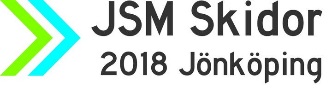 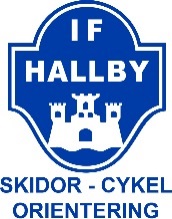 JURY:
TD: 			Annika Dahlman
Ass.TD: 		Björn Westerström
Tävlingsledare:		Krister Rosjö
SSF:
Tävlingskordinator: 	Ludvig Remb
[Speaker Notes: Lägg till eller ta bort funktionärer efter behov.]
Tävlingsprogram
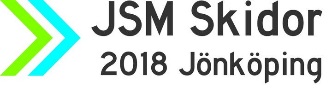 14 februari, masstart klassisk stil
15 februari sprint klassisk stil
17 februari distans fristil
18 februari stafett fristil

Lagledarmöten 13 februari (masstart), 14 februari (sprint) och 16 februari (distans och stafett). Kl. 18.30 RC-hotel

Prisutdelning vid Hallbystugan efter avslutad tävling

Kamratmiddag 15 februari. Kl. 18.00.
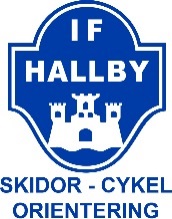 [Speaker Notes: Ta bort eventuella programpunkter om tävlingen inte har dem.]
Översikt av tävlingsorten
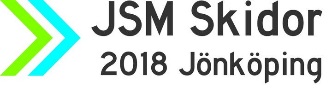 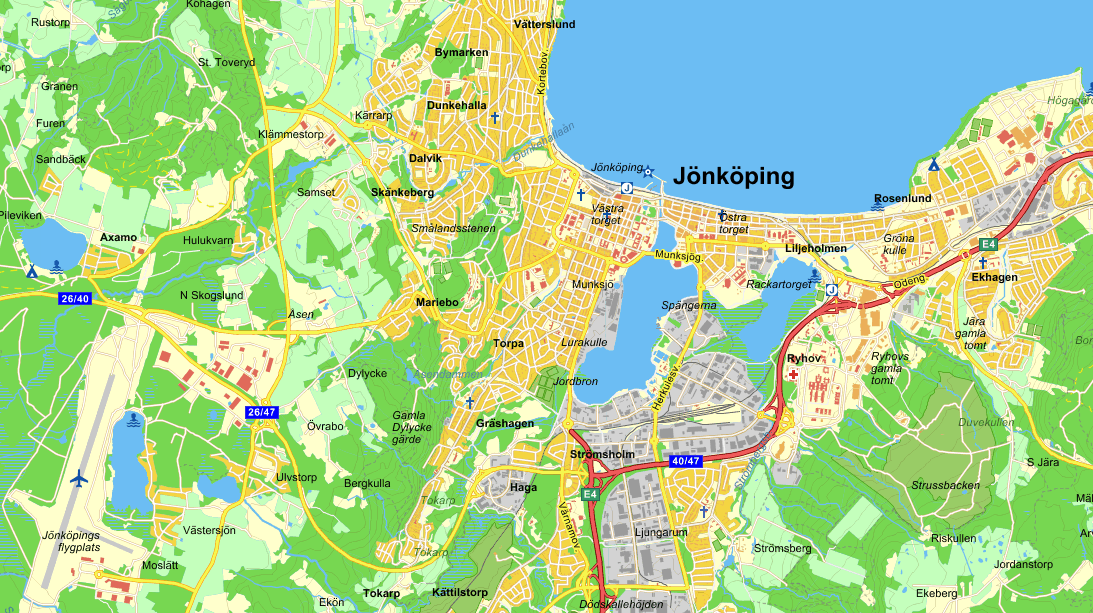 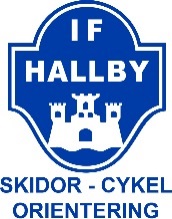 RC-hotel
Hallbystugan
Tidsschema för tävlingarna lördag
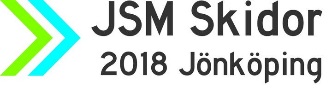 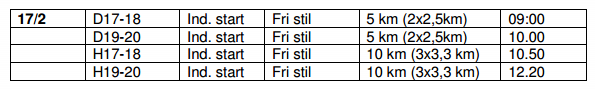 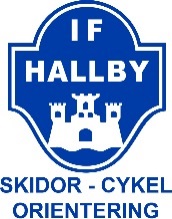 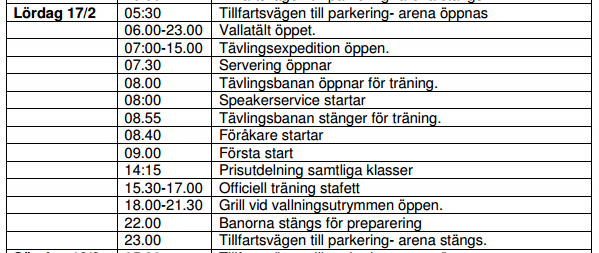 [Speaker Notes: Skriv ut denna sida och dela ut!]
Tidsschema för tävlingarna söndag
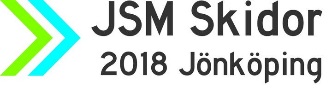 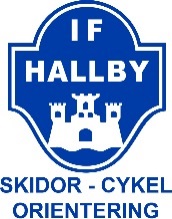 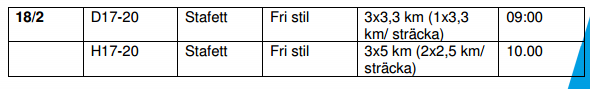 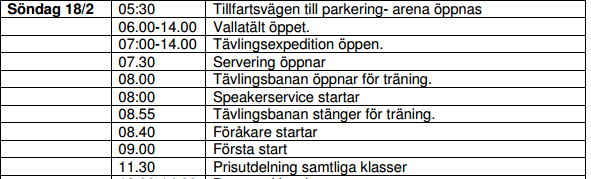 [Speaker Notes: Skriv ut denna sida och dela ut!]
Väderprognos
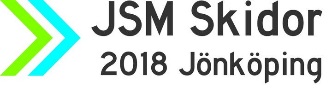 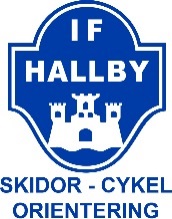 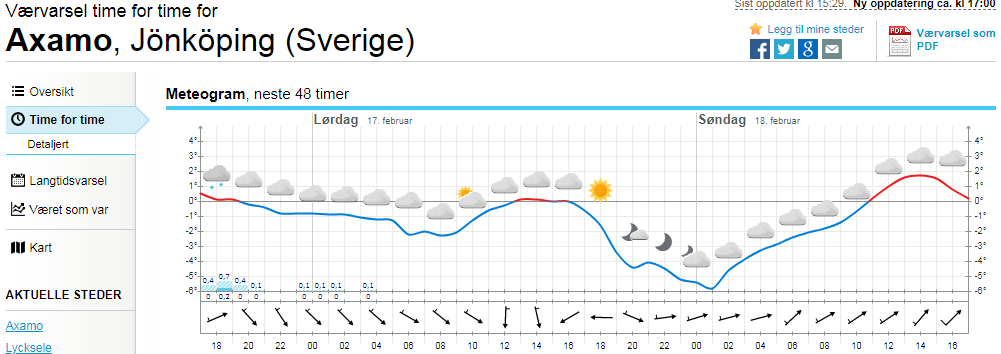 Information om nummerlappar och lottning lördag
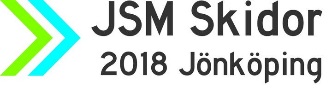 Nummerlappar hämtas klubbvis i tävlingsexpedition.

SM-lottning
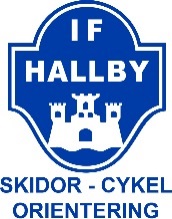 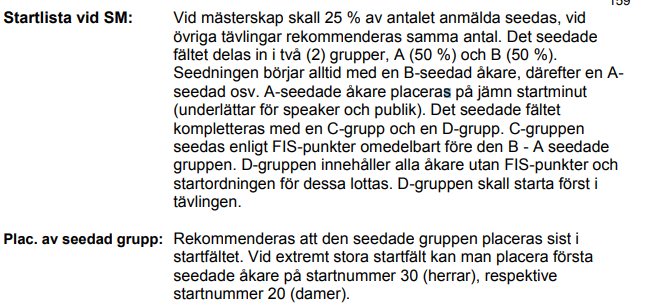 [Speaker Notes: Ta bort de punkter som ej behövs för er tävling. Skriv ut denna sida och dela ut!]
Information om nummerlappar och lottning söndag
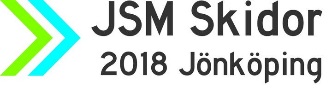 Nummerlappar hämtas klubbvis i tävlingsexpedition.

Sträcka 1- röd nummerlapp
Sträcka 2- grön nummerlapp
Sträcka 3- gul nummerlapp

Bennummerlappar på sistasträckan.





De 14 bästa lagen är seedade efter resultatet i förra årets JSM-stafett. Övriga lag är lottade.  Klubbar som har flera lag utanför det seedade fältet kommer lag 1 lottas före lag 2 osv.

Lagändringar ska göras i IdrottOnline senast lördag kl. 16. Observera att det bara kan utföras av klubbmedlem med rätt behörighet i IdrottOnline.
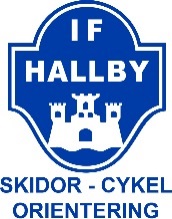 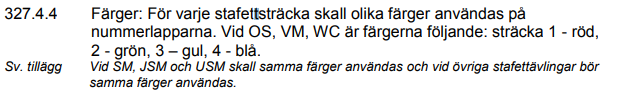 [Speaker Notes: Ta bort de punkter som ej behövs för er tävling. Skriv ut denna sida och dela ut!]
Presentation av tävlingsarenan
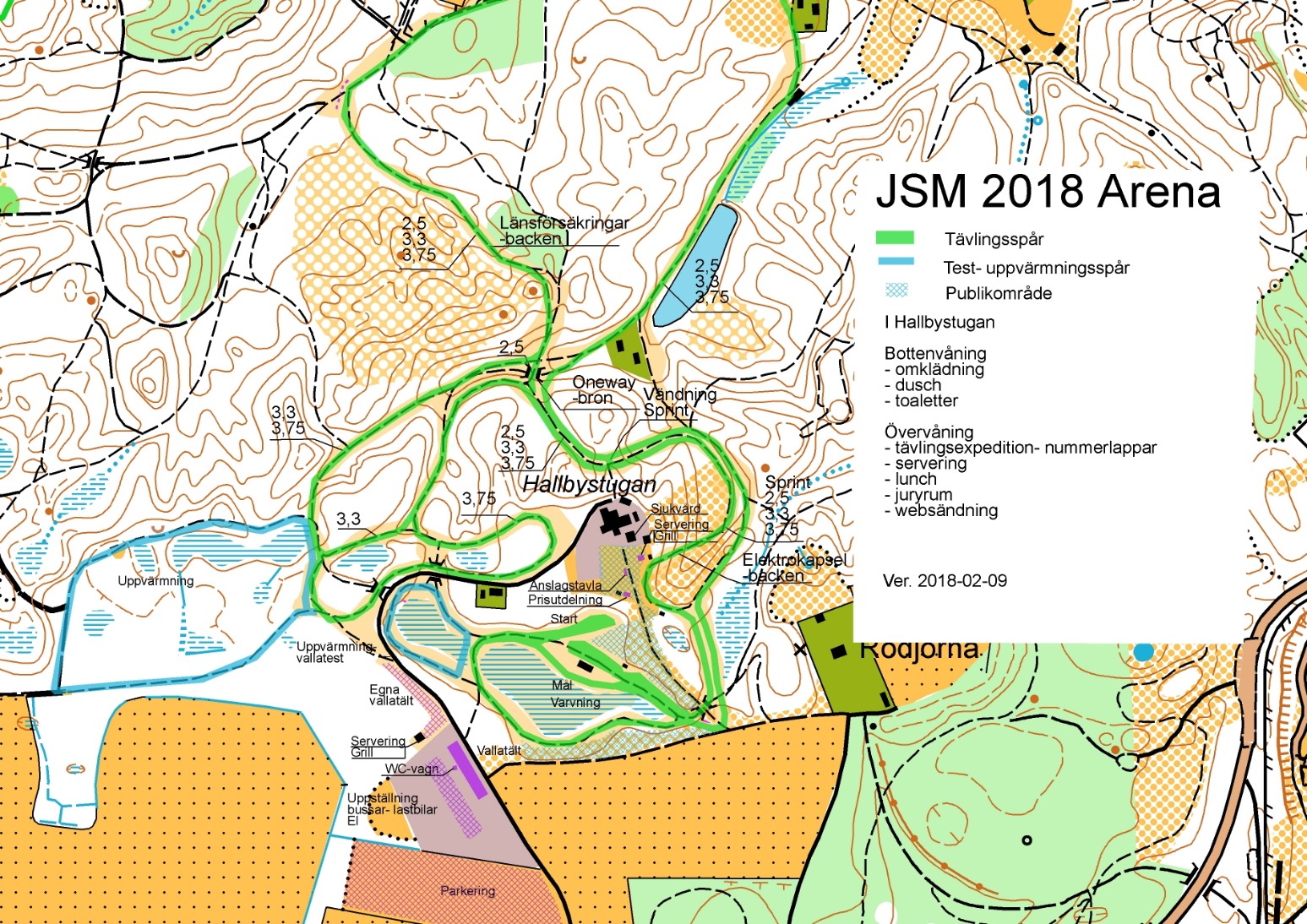 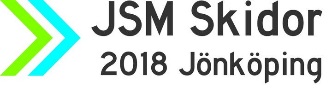 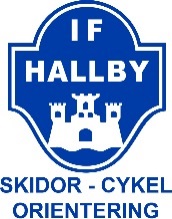 [Speaker Notes: Studera exempelkartan och ta med det som viktigt för er tävling på er karta!]
Presentation av skidstadion lördag
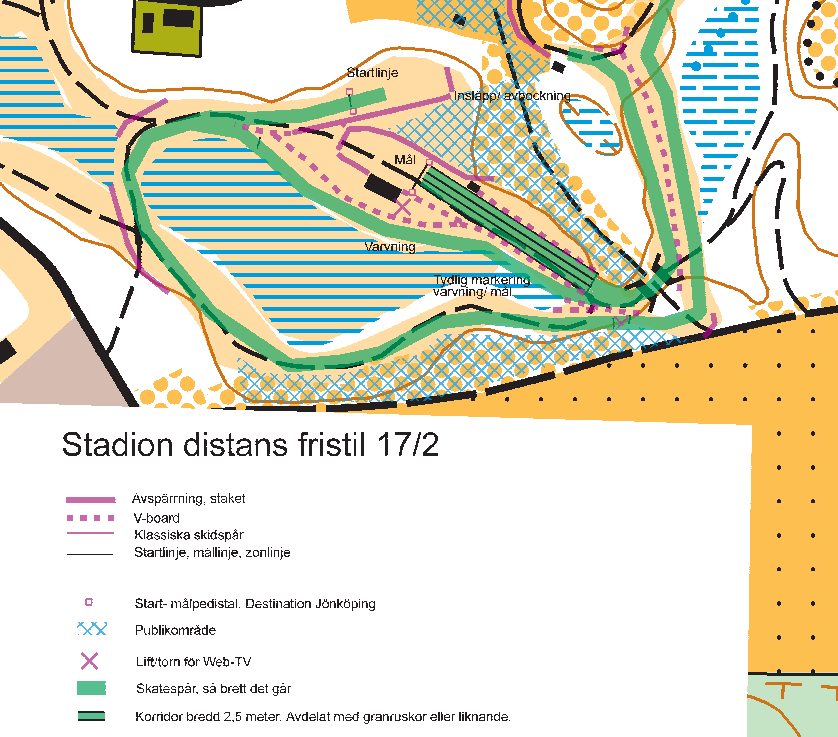 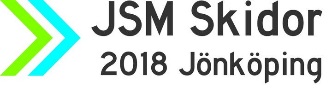 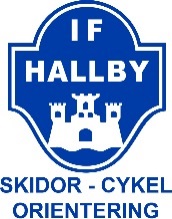 [Speaker Notes: Studera exempelkartan och ta med det som viktigt för er tävling på er karta!]
Presentation av skidstadion söndag
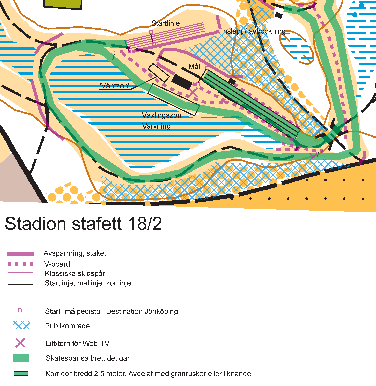 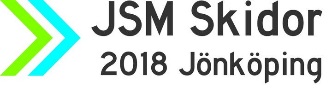 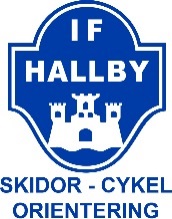 [Speaker Notes: Studera exempelkartan och ta med det som viktigt för er tävling på er karta!]
Presentation av tävlingsbanorna
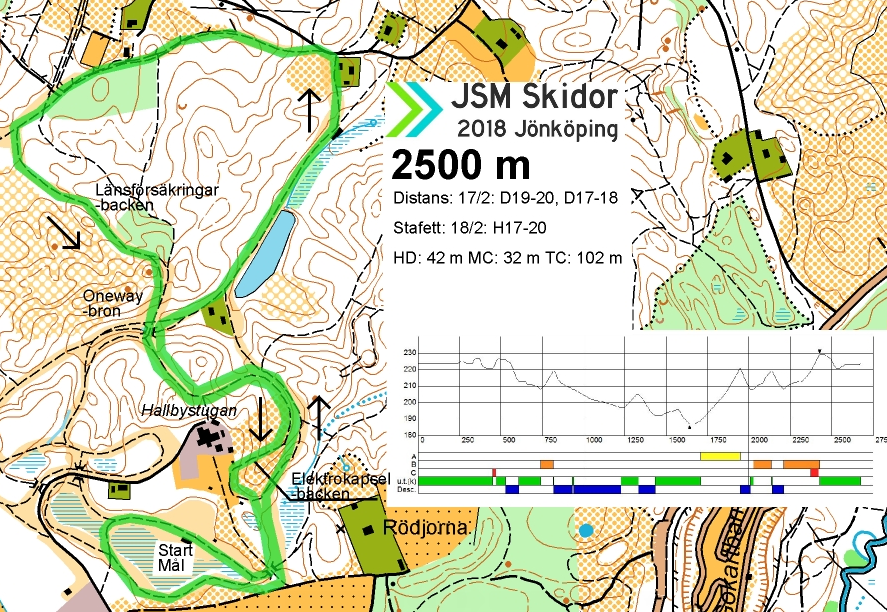 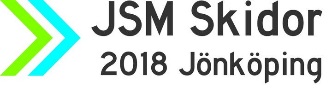 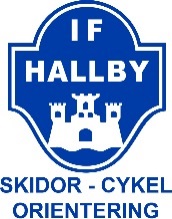 [Speaker Notes: Om behov finns lägg in antal varv, langningszon, svåra passager et c.]
Presentation av tävlingsbanorna
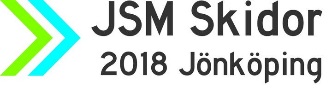 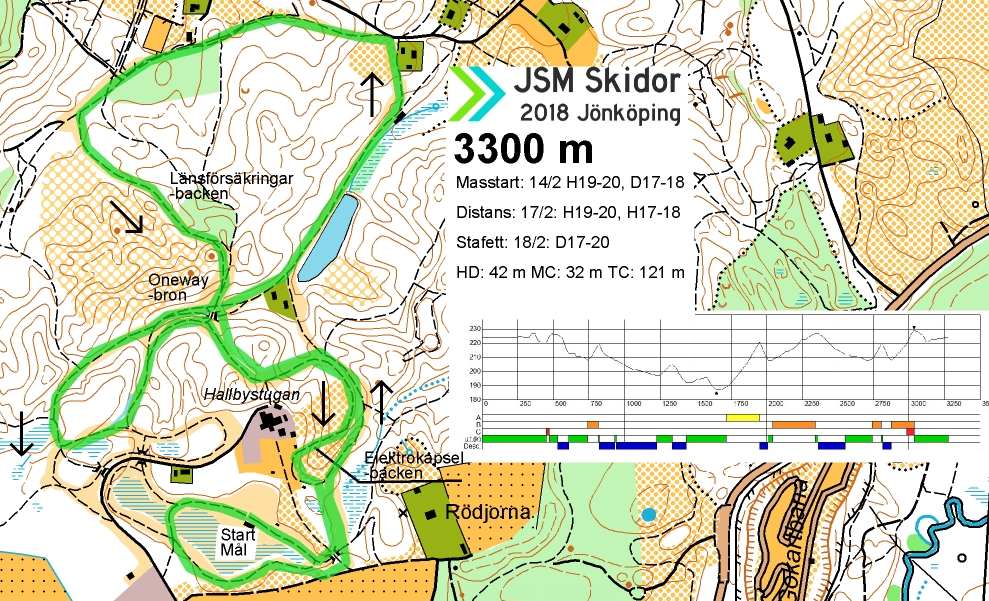 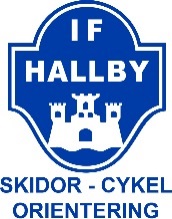 [Speaker Notes: Om behov finns lägg in antal varv, langningszon, svåra passager et c.]
Skidtestning och uppvärmning
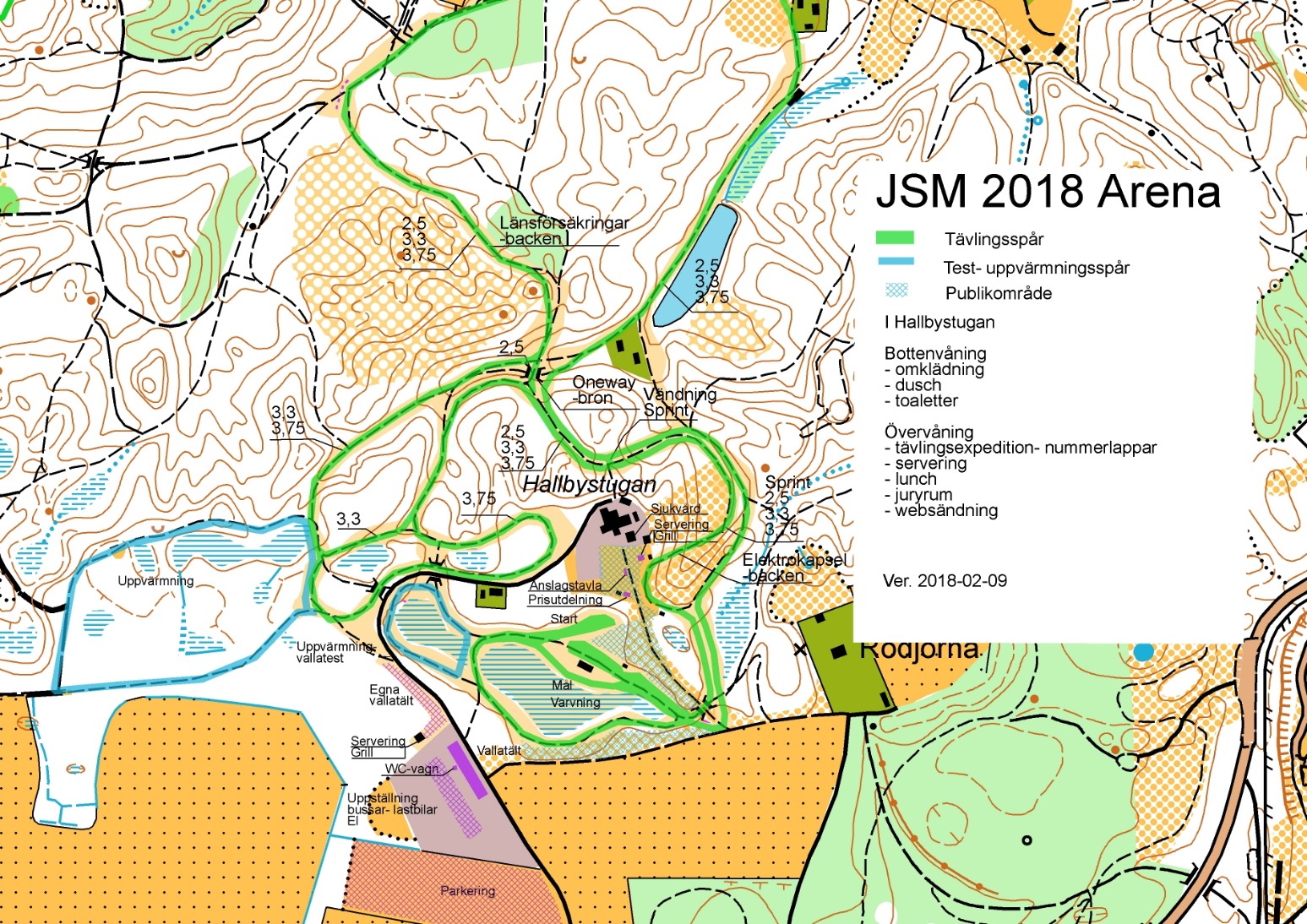 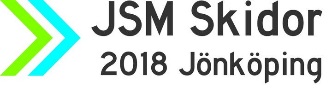 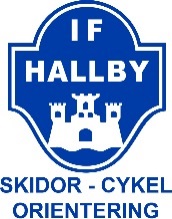 [Speaker Notes: Lägg in en karta som tydligt visar var dessa områden finns, tryck på att de används!]
Banpreparering
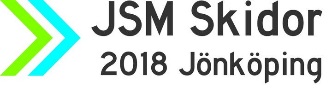 Banorna stängda från kl. 22 till en timma innan första start.

Banor stänger 5 minuter innan första start. 


Några frågor om banprepareringen?
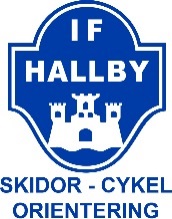 [Speaker Notes: Låt frågan om banprepareringen vara orörd och ställ den under mötet.]
Information från TD
Ind. tävling lördag

V-bord= banmarkering
Ur spår gäller 343.10.1
Korridor i Elektrokapselbacken 343.10.2

Stafett söndag

-   Byte av lagmedlemmar efter kl. 16 på       lördag, endast ok pga force majeure. Skickas till skidor@hallbysok.se 
Inga coacher i start och växlingsområdet.
Korridor i Elektrokapselbacken 343.10.2
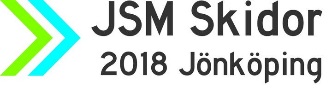 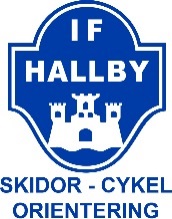 Information från SSF
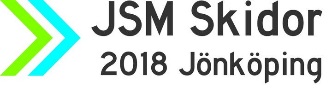 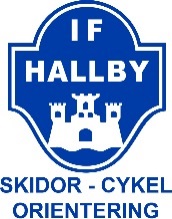 Information från Tävlingsledningen
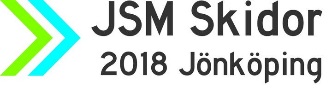 Säkerhet- bevakning under tävlingsdagarna.
Vallatältet låses under nätterna. När tältet är låst är det även larmat.
Tillfartsvägen till Hallbystugan stängs mellan 23.00-05.30
Rondering av Hallby funktionärer.
Polisen kommer att ha en förstärkt bevakning under tävlingsdygnen.
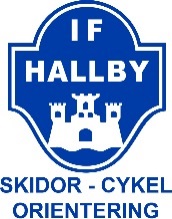 [Speaker Notes: Ta bort denna bild om det ej finns behov av den.]
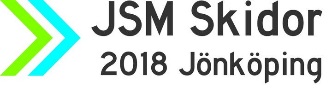 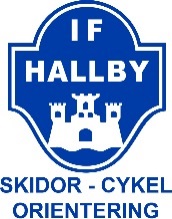 Tack för att ni lyssnat. Lycka till!
Lokala sponsorer (ta bort om ni ej har det)